Matematika převážně nevážně? aneb Pojďte to zkusit se spolužáky…a
Ing. Lenka Suchánková
Střední škola kosmetiky a hotelnictví BEAN, s. r. o.a Soukromá SOŠ a SOU BEAN, s. r. o., Praha °
Kdo 		z vás 			učí (mj.?)					matematiku				 			na ZŠ či SŠ? 
Proč?
státní maturita z informatiky
matematická „odolnost“ žáků střední školy netechnického typu
hledání cesty ze začarovaného kruhu
učebnice z 90. let – MATFYZ

matematika = velká láska od dětství
od 15 let mi moje učitelka MAT na gymnáziu dohazovala děti svých bohatších známých
Dobrý mistr i dřevo naučí tancovat!
matikaprospoluzaky.cz
pocitame.si
Ukázka z webu pocitame.si
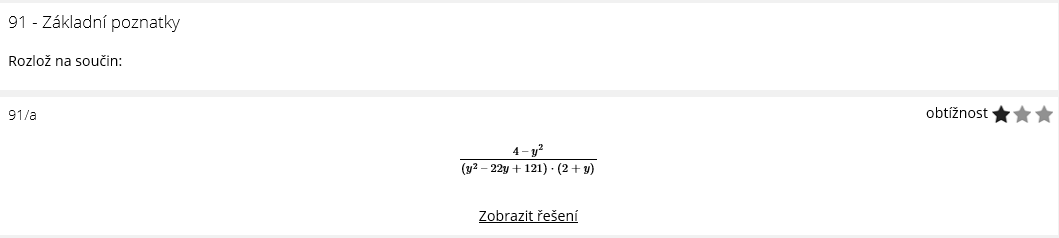 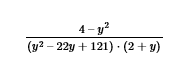 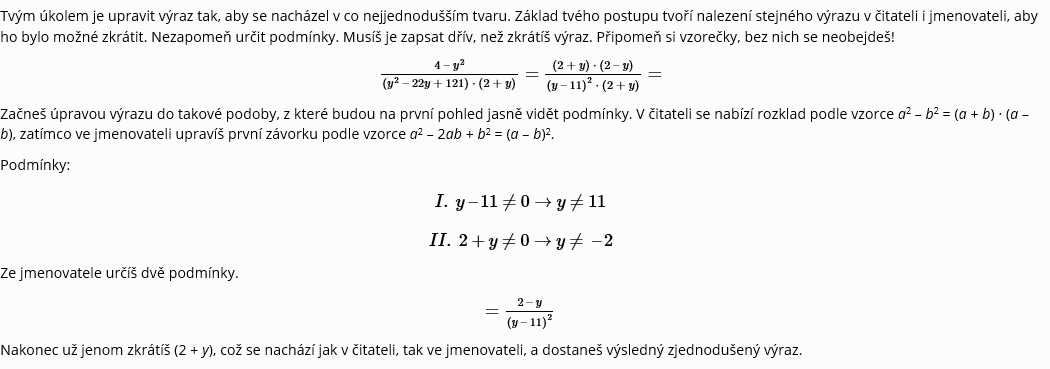 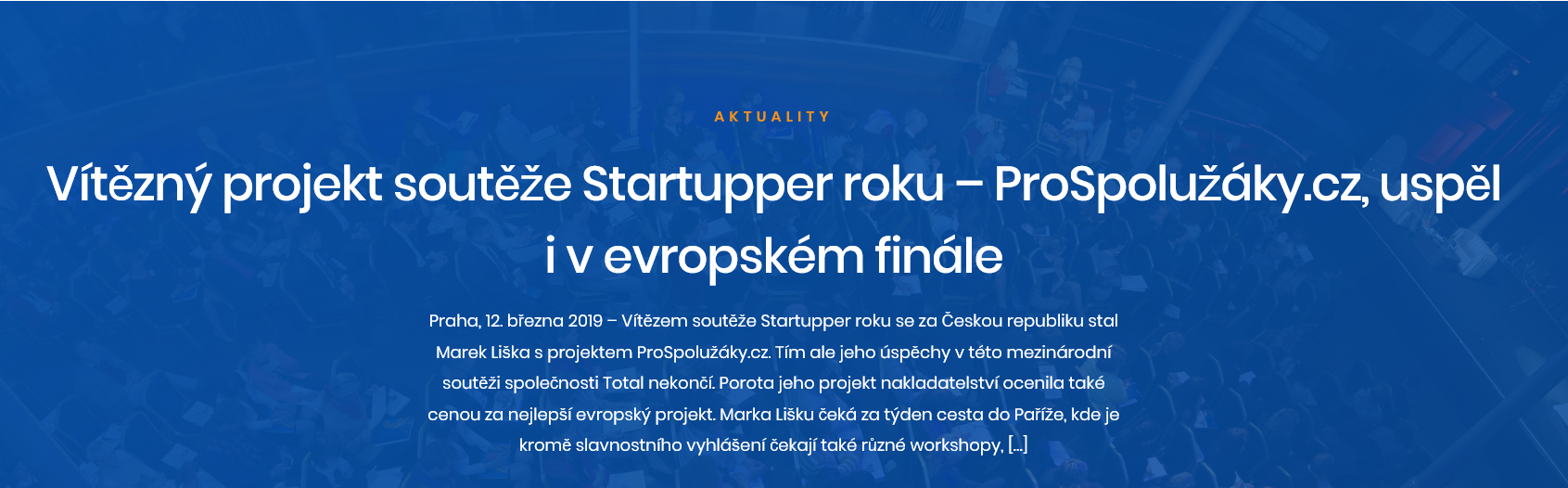 ,,,,,,,,,,,,,,,,,,,,,
A jiné zdroje… Znáte další?
https://www.priklady.eu/cs/matematika/algebraicke-vyrazy.alej
http://www.realisticky.cz/dil.php?id=16
https://www.umimematiku.cz/matematika-highschool
Připojíte se ke komunitě „spolužáků“?
Děkuji za pozornost.
suchankova@jsi.cz
Chcete se připojit? Napište prosím…